Web II
Student Projects
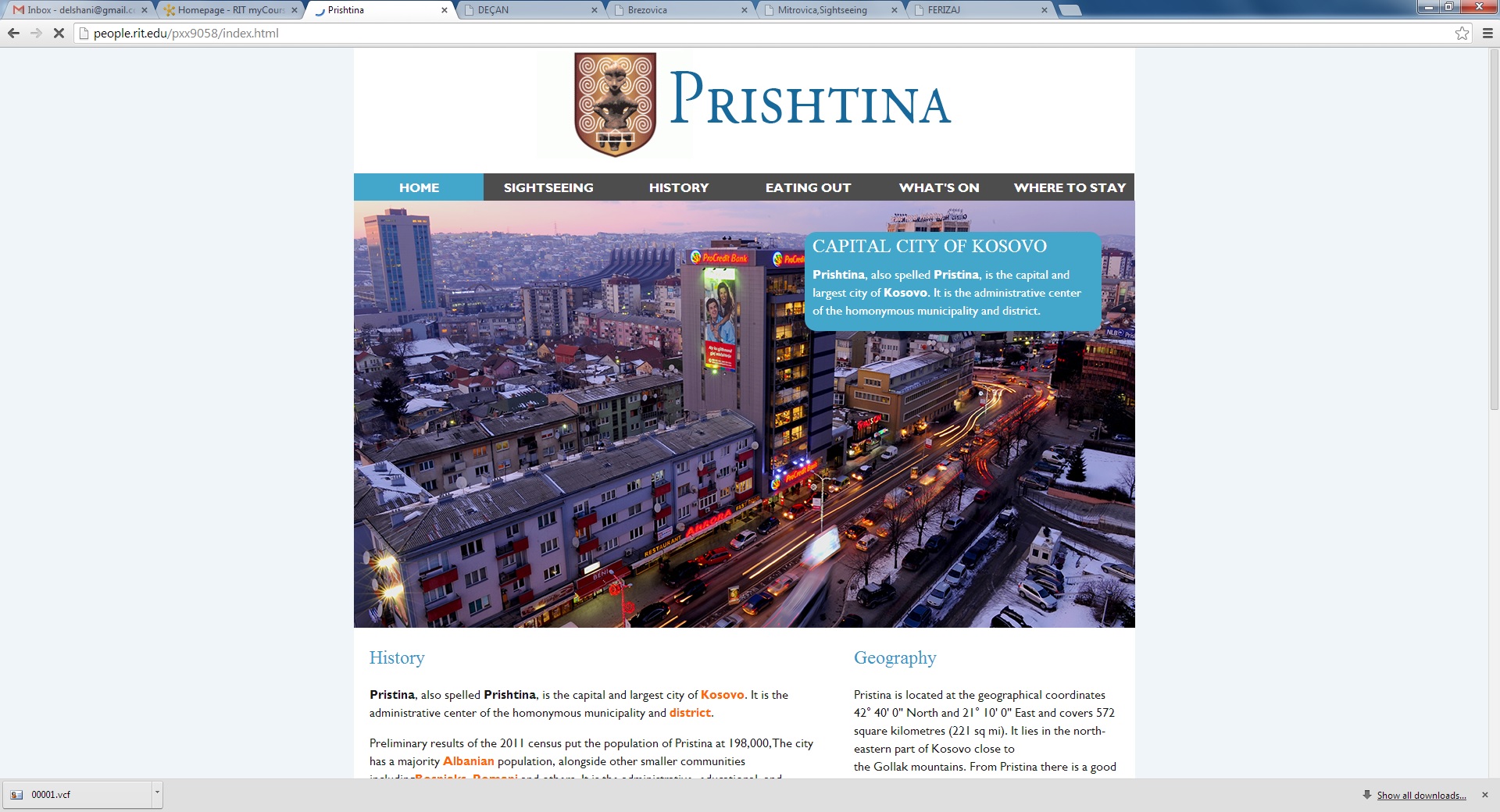 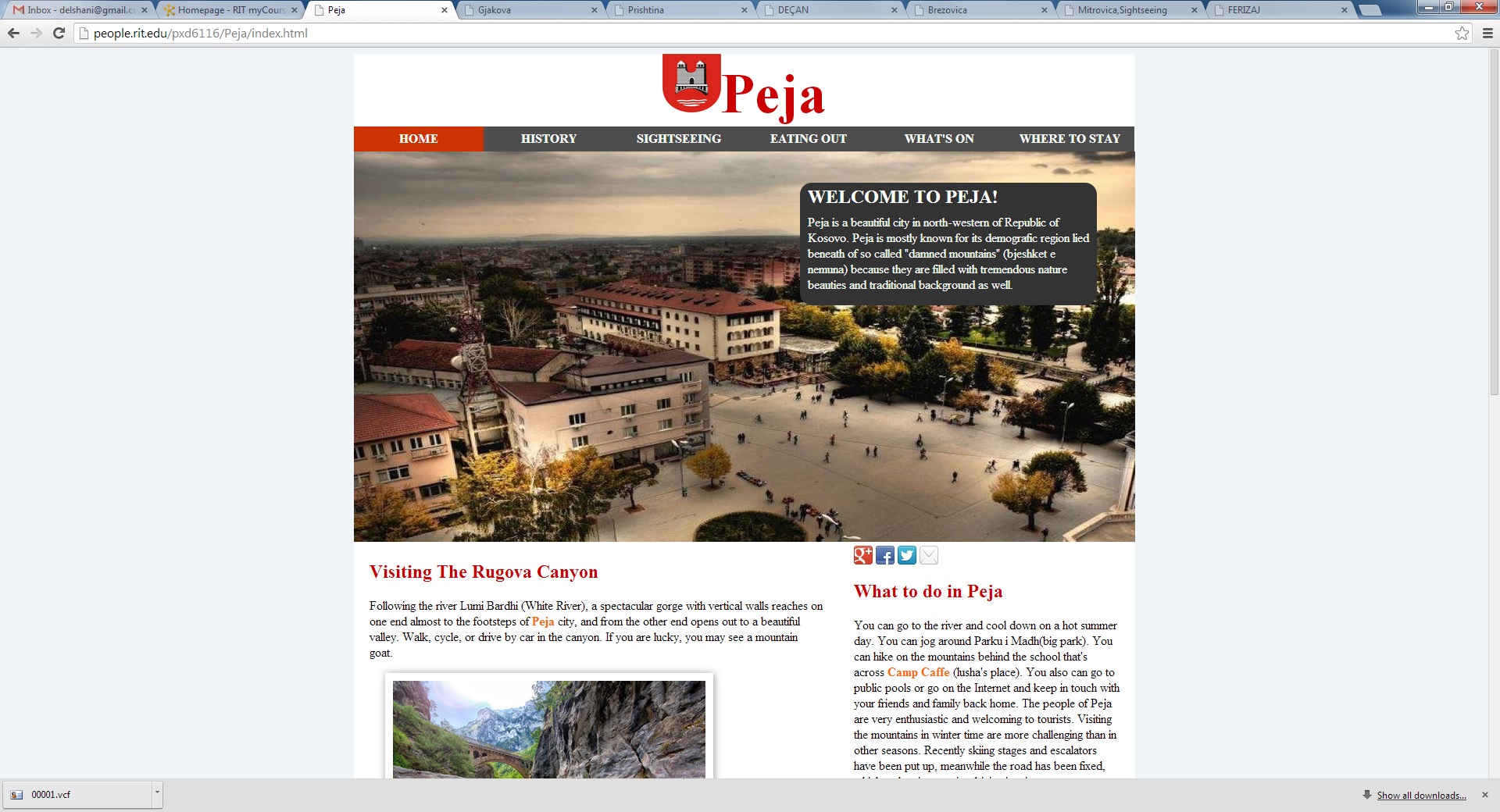 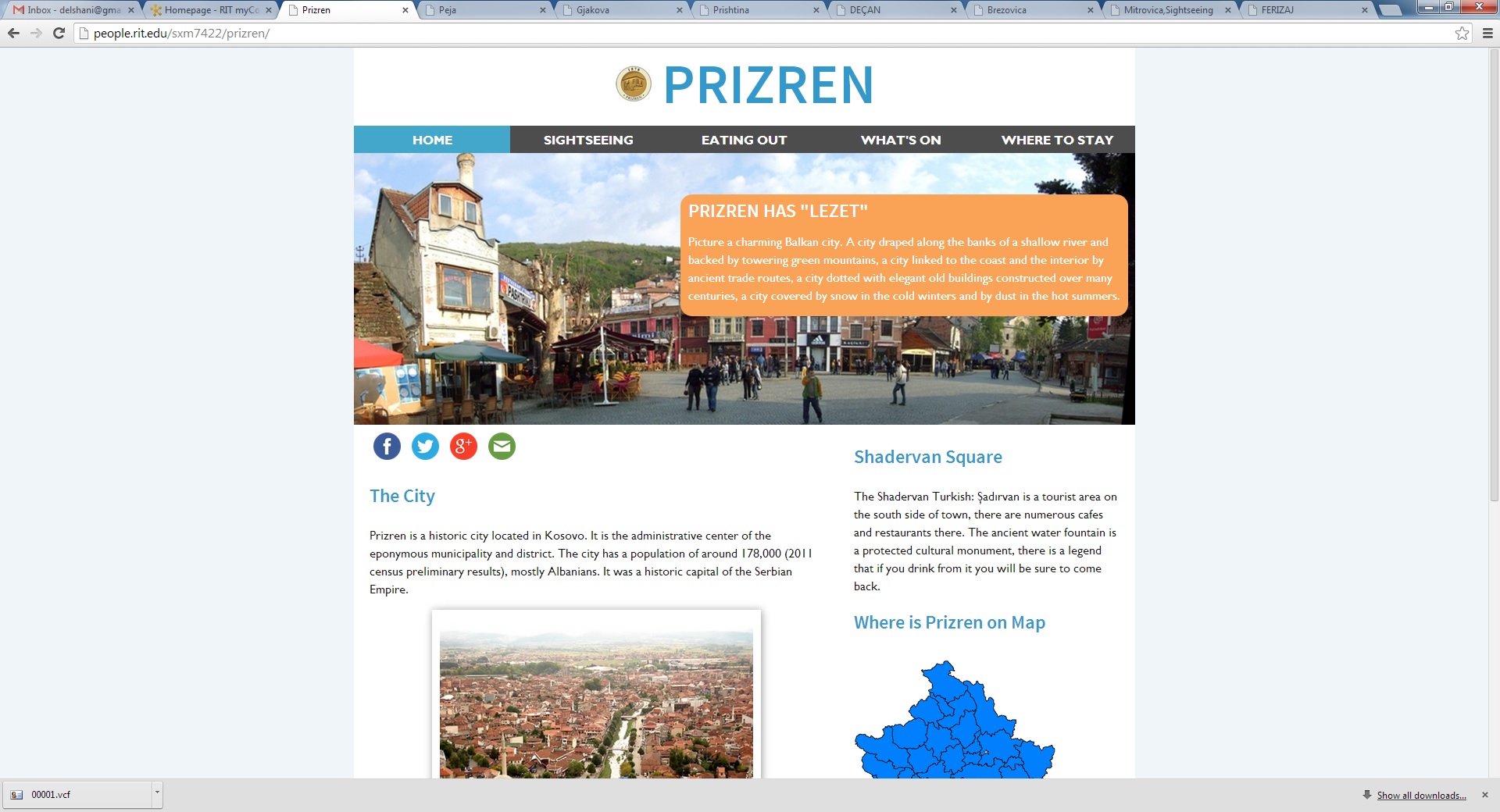 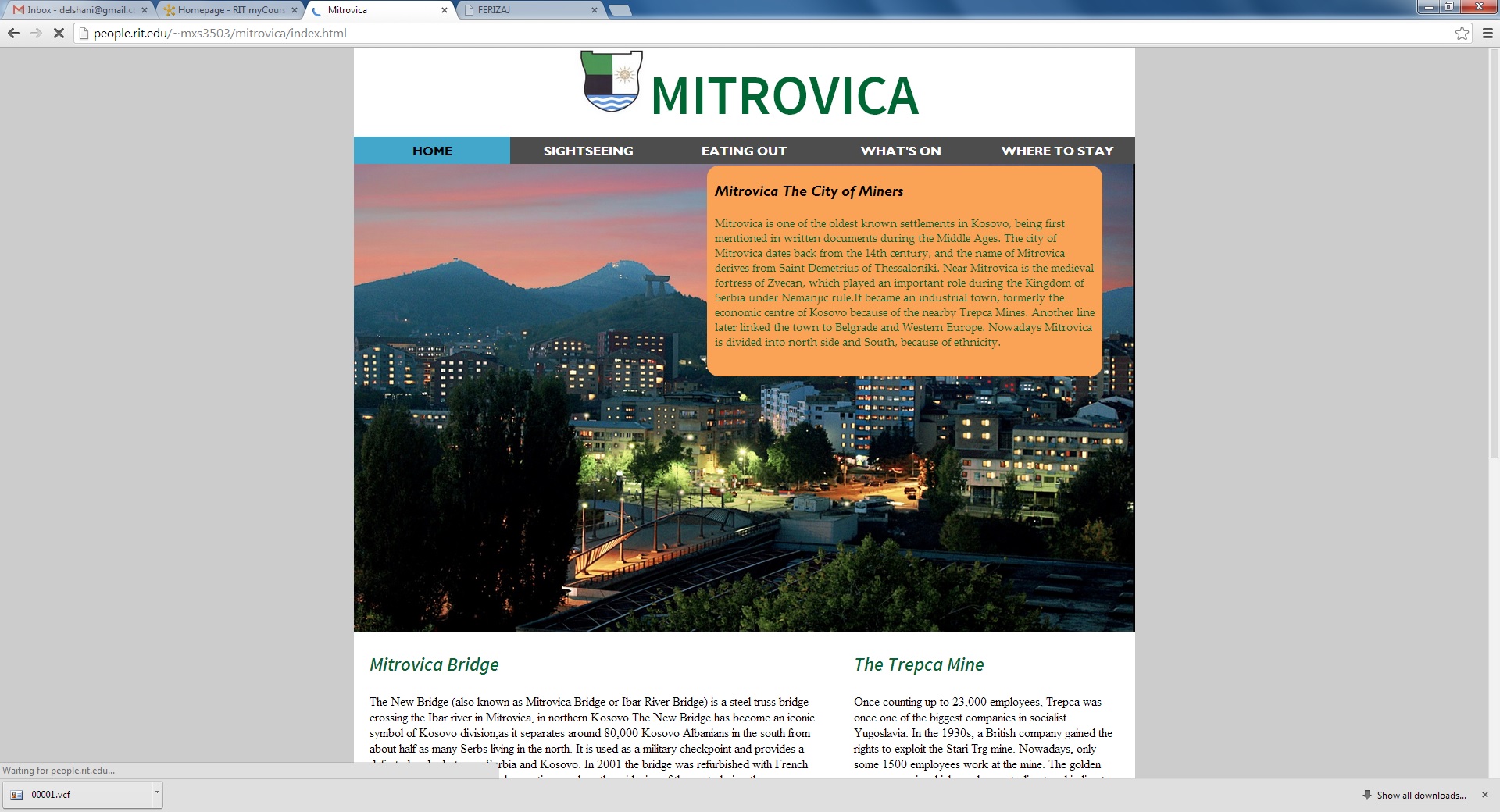 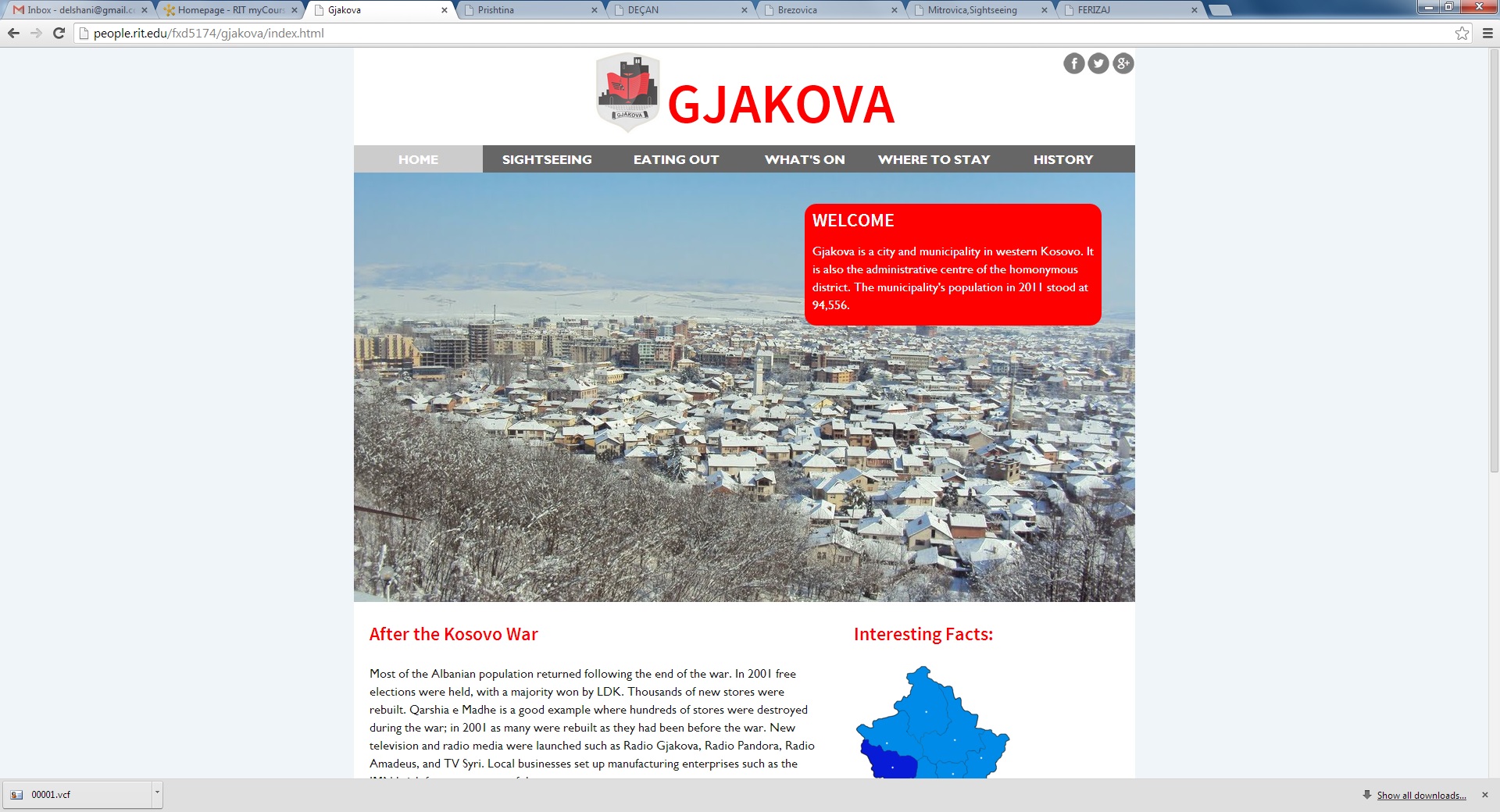 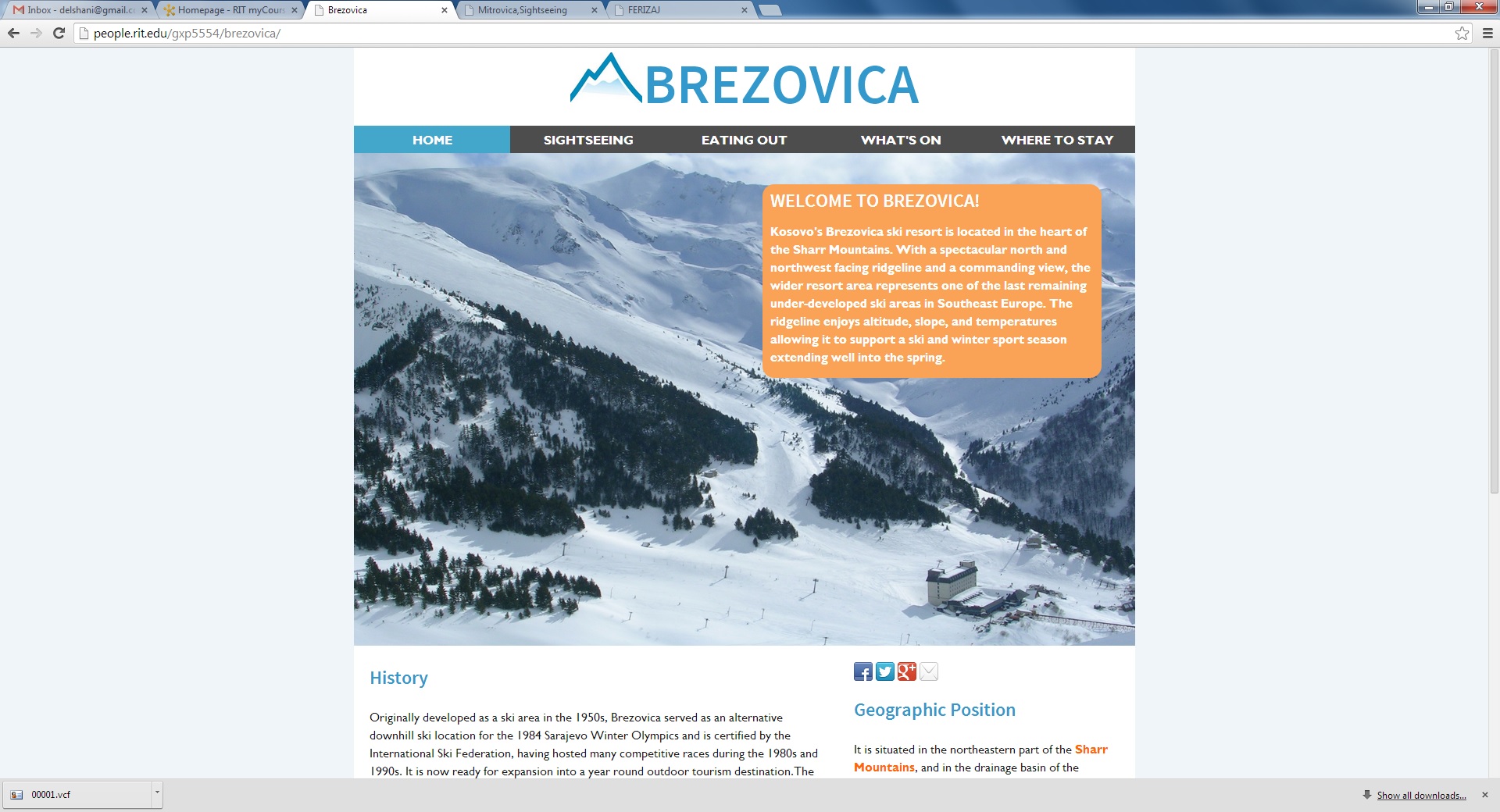 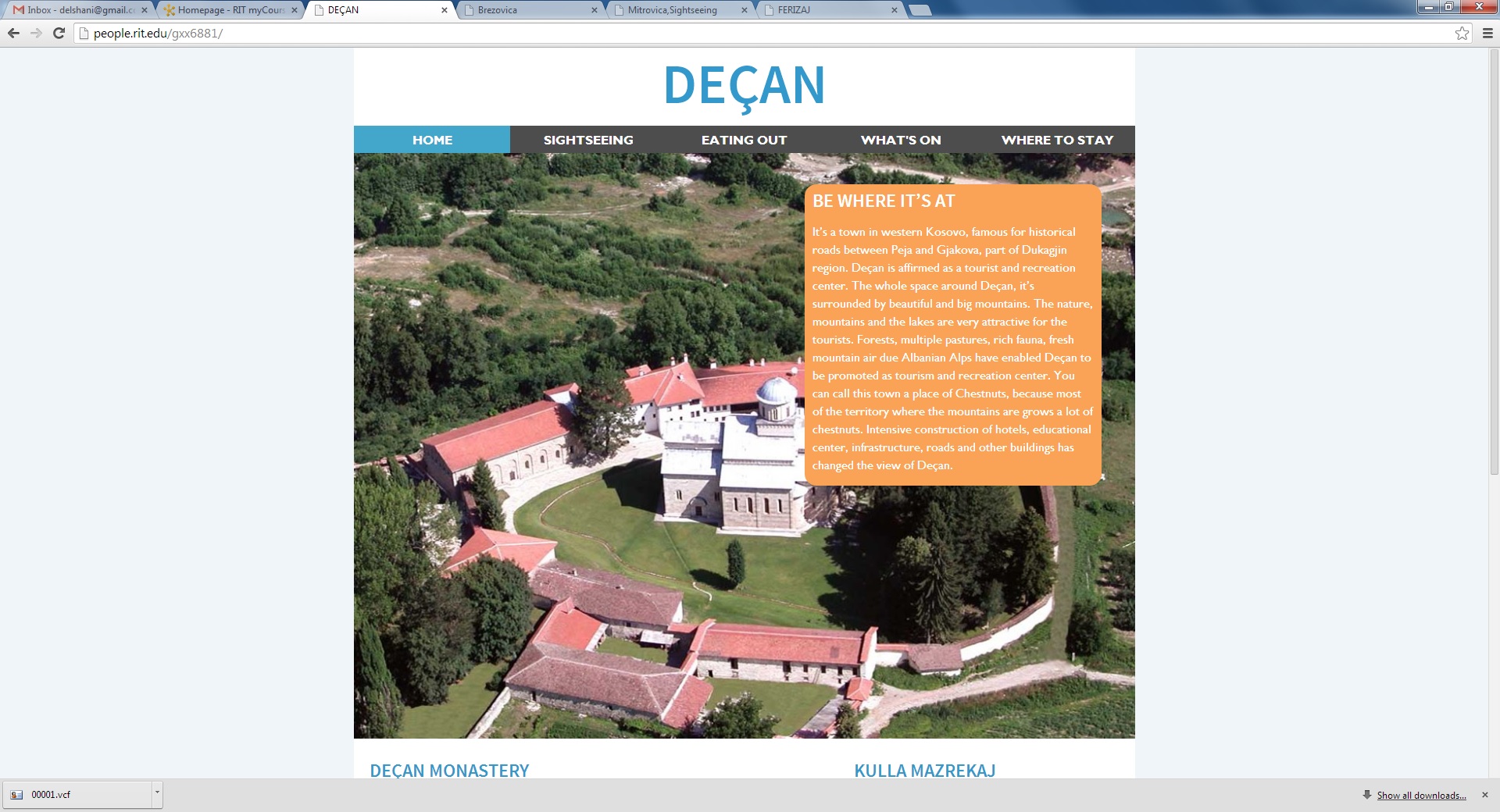